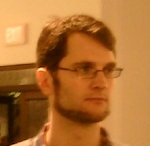 A COMPARATIVE ANALYSIS OF BAYESIAN NONPARAMETRIC VARIATIONAL INFERENCE ALGORITHMS 
FOR SPEECH RECOGNITION
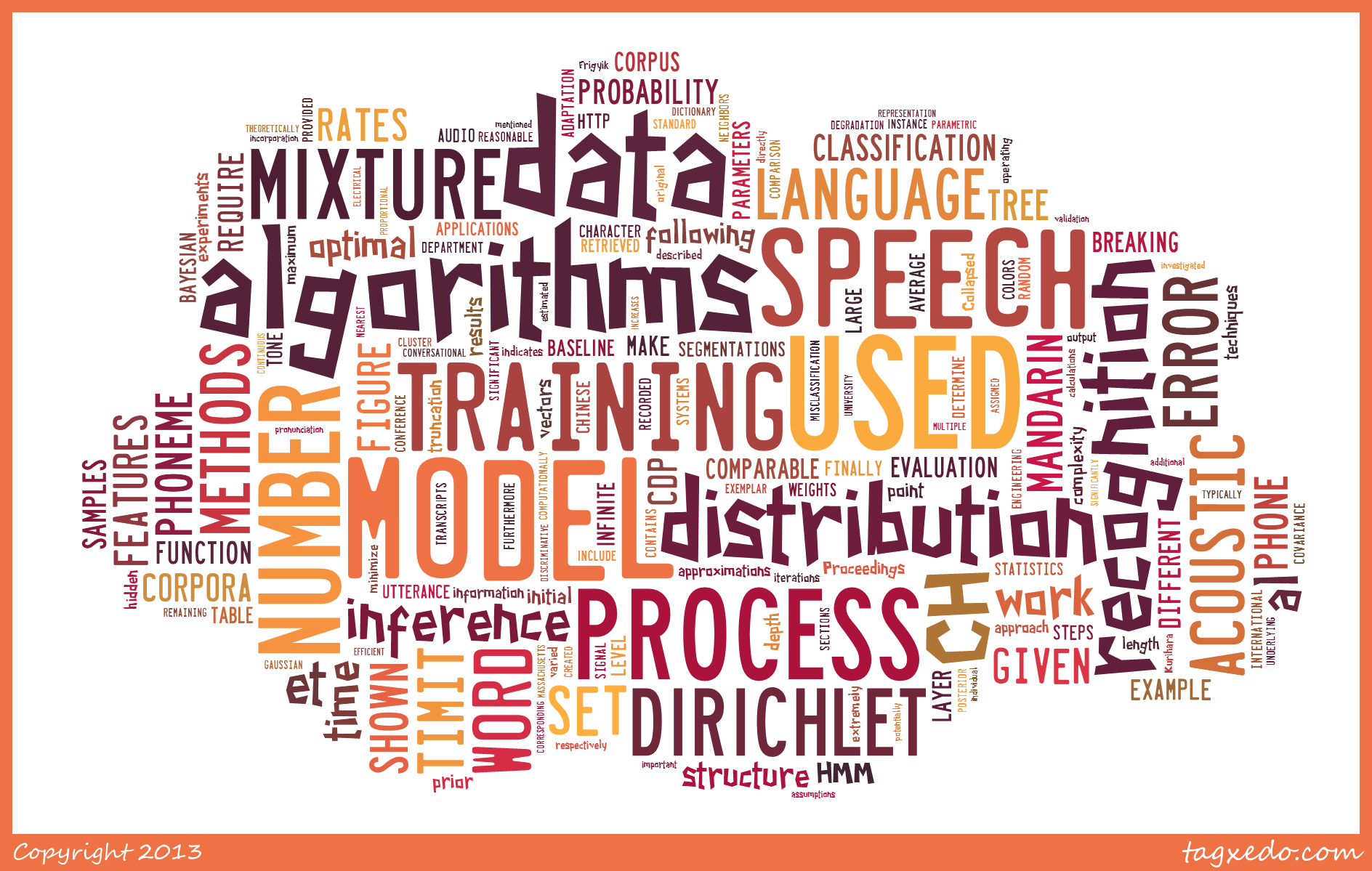 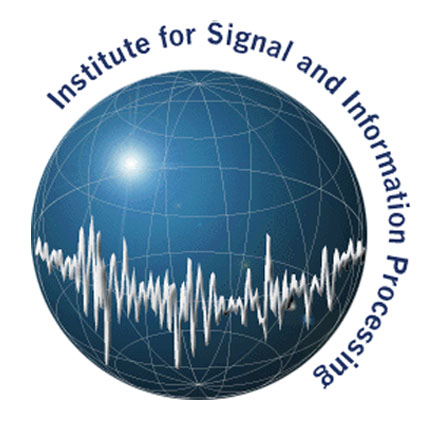 May 2013